Phát triển nhận thức
Làm quen với toán 
Đề tài : Nhận biết , phân biệt hình tròn – hình tam giác
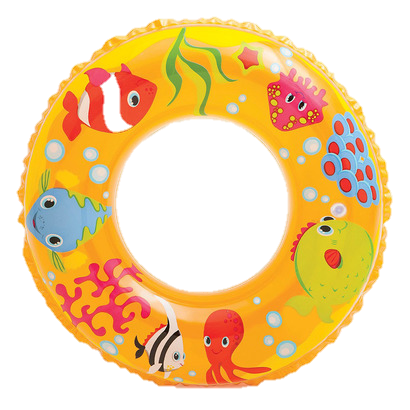 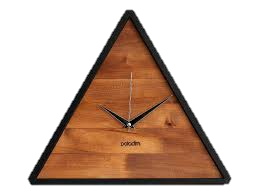 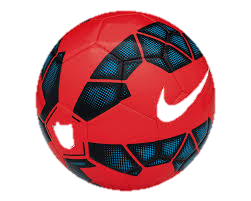 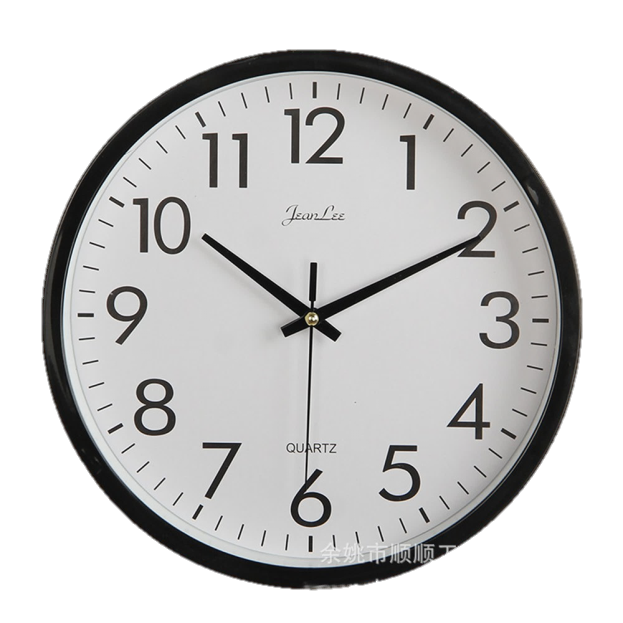 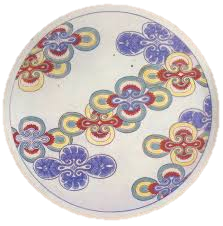 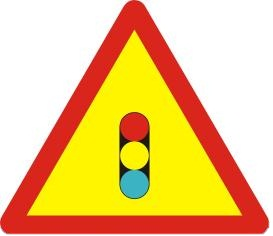